Retirer des dizaines à un nombre à 2 chiffres.
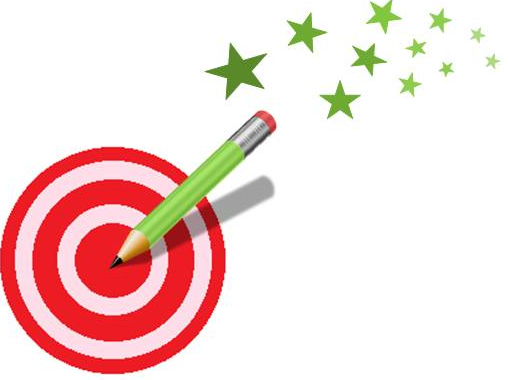 Regarde bien ces calculs avant de commencer.
Effectue ces calculs.
Quelle stratégie as-tu utilisée ?
45-10=	72-30=
34-20=	89-50=
98-50=	72-30=
85-30=	68-20=